Physician Assisted Suicide
Jane Smith and Group 
CS 217 Communication for Health Professionals
Mrs. J. Andersen
Wednesday, April 8, 2015
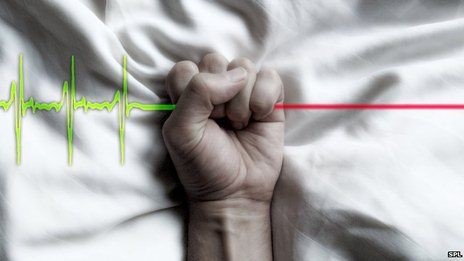 Objectives
Throughout this presentation the audience will: 
Understand what physician assisted suicide entails
Discuss the history of world euthanasia and current laws
Review Canada’s new legislation
Identify benefits and barriers of physician assisted suicide
Interactive case study
Discuss research findings
What is Physician Assisted Suicide?
Physician assisted suicide is “The VOLUNTARY termination of one's own life by administration of a lethal substance with the direct or indirect assistance of a physician. Physician-assisted suicide is the practice of providing a COMPETENT patient with a prescription for medication for the patient to use with the primary intention of ending his or her own life” (Medicine Net, 2012, para. 1).
Introduction
Physician assisted suicide is an extremely controversial topic.
There are many questions that Canadians are asking after the Supreme Court announced that Canadians will have the right to physician-assisted suicide.
Some include:
Who will be eligible?
Does this violate our human rights?
 Will this pressure the vulnerable population?
Is this ethical?
Historical Background
Influence of Religion
Scientific and Medical Discoveries
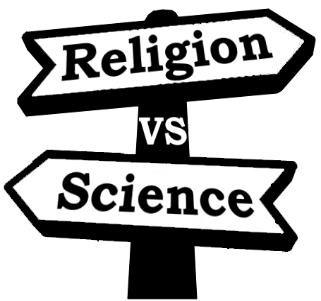 Euthanasia Around the World
Places in the United States of America that allow physician-assisted suicide:
Vermont
Oregon
Washington			
Montana
New Mexico
Euthanasia Around the World Cont.
Places in Europe/UK that allows physician-assisted suicide:
The Netherlands 
Belgium
Switzerland
Luxembourg
Britain
 			     Canada:
Quebec
Canadian court overturns assisted suicide ban
Canadian Legislation
To be eligible for physician-assisted suicide in Canada the person must be:
Age of majority
Mentally competent
Suffering from an irremediable illness/terminally ill
Or suffering from intolerable pain (physical or mental)
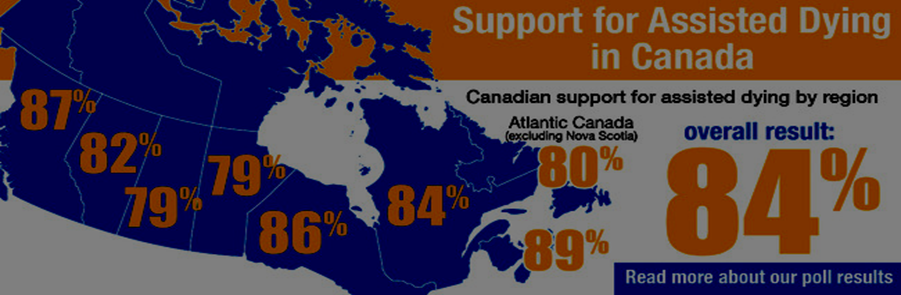 Benefits
Some benefits of physician-assisted suicide include:
The patient will have the freedom of choice
The patient’s tremendous amount of pain and suffering could end
Pain and suffering of the patient’s family can be reduced
The patient can ‘die with dignity’
It may reduce suicide done in horrifying, traumatic ways
Health care costs can get expensive for those with terminal illnesses
Barriers
Some barriers of physician-assisted suicide include:
It would violate the Hippocratic Oath
It might decrease the value of human life
Many religions are against it
It may cause people to give up hope
The government and insurance companies might put pressure on people to reduce costs
Abuse: Emotional, Physical & Financial
Children and Infants
Class scenarios
A 64 year old patient is suffering from advanced Lou Gehrig’s disease – she cannot perform her own activities of daily living, and can do nothing but watch her own body deteriorate until the slow release of death. She is in constant pain and unable to communicate with those she loves.
A 54 year old patient is suffering from severe depression – despite multiple medication and behavioral regimes, his illness prevents him from doing even basic activities of daily living. He is cognitively competent, and has balanced the pros/cons of continuing to live with this illness and still wishes to undergo physician-assisted suicide.
Famous Cases
In 1993:
Sue Rodriquez
Robert Latimer 

In 1999:
Dr. Jack Kevorkian
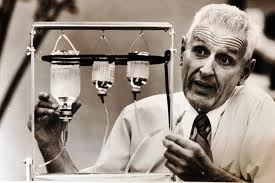 Research
We chose to interview health care professionals in Northern Ontario to find our their beliefs and opinions on the matter.
We interviewed PSWs, RPNs and RNs, both male and female working in different fields of healthcare.
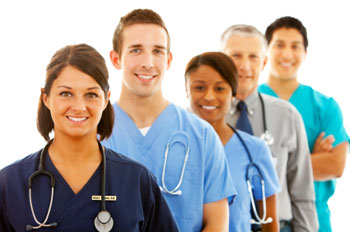 Results
Results
Results
Results
Results
Recommendations
Educate yourself on physician assisted suicide.
Ask questions.
Acknowledge the changes that are coming in healthcare.
Keep an open mind.
As a healthcare provider, avoid judgment when caring for those who are considering physician-assisted suicide.
Conclusion
We conclude that:
This is an extremely controversial topic and there are many pros and cons to consider.
Physician-assisted suicide is coming to Canada so we will see many changes in the near-future.
Educate yourself on the topic; as a healthcare provider, you will likely come across this during your career.
Provide non judgmental care and support to anyone considering this.
References
http://econolosophy.com/science-v-religion-for-the-kids/
http://sheinwald.com/#/black-and-white/COPIES-05-10--05-012
References Cont’d
A New Zealand Resource for Life Related Issues. (n.d.). Hippocratic Oath. Retrieved from 	http://www.life.org.nz/euthanasia/euthanasiamedicalkeyissues/hippocratic-oath/
Barber, M. (2013). What does it mean to die with dignity? Death with Dignity Control Center.  Retrieved from 	http://www.deathwithdignity.org/2013/09/16/what-does-it-mean-to-die-with-dignity
CBC News Canada. (2014). Assisted Suicide: Where do Canada, other countries stand? Retrieved from 	http://www.cbc.ca/news/canada/assisted-suicide-where-do-canada-other-countries-stand-1.2795041
CBC Radio Canada, 2014. Dying on her own terms. Retrieved from http://www.cbc.ca/archives/categories/politics/rights-freedoms/sue-	rodriguez-and-the-right-to-die-debate/dying-on-her-own-terms.html
CBC News Canada. (2010). 'Compassionate homicide': The law and Robert Latimer. Retrieved from 	http://www.cbc.ca/news/canada/compassionate-homicide-the-law-and-robert-latimer-1.972561
Cheadle, B. (2015). Supreme Court strikes down ban on doctor assisted suicide. Retrieved from 	http://www.ctvnews.ca/canada/supreme-court-strikes-down-ban-on-doctor-assisted-suicide-1.2223493
Ethics, Euthanasia & Canadian Law, n.d. Case Study: Robert Latimer. Retrieved from http://ethics-euthanasia.ca/case-study-robert-	latimer/
Euthanasia. (n.d.). Dictionary.com Unabridged. Retrieved March 6, 2015, from Dictionary.com website: 	http://dictionary.reference.com/browse/euthanasia
Google Definitions. (n.d.). Physician Assisted Suicide. Retrieved Mar 6, 2015 from 	https://www.google.ca/search?q=euthanasia+in+canada&ie=utf8&oe=utf8&gws_rd=cr&ei=XK7_VOb9HYLxggSYpI	RQ#q=assisted+suicide+definition
Government of Canada, 2015. Criminal Code. Retrieved from http://laws-lois.justice.gc.ca/eng/acts/c-46/page-119.html
Smith, M., 1993. THE RODRIGUEZ CASE:A REVIEW OF THE SUPREME COURT OF CANADA	DECISION ON ASSISTED SUICIDE. Retrieved from http://publications.gc.ca/Collection-	R/LoPBdP/BP/bp349-e.htm